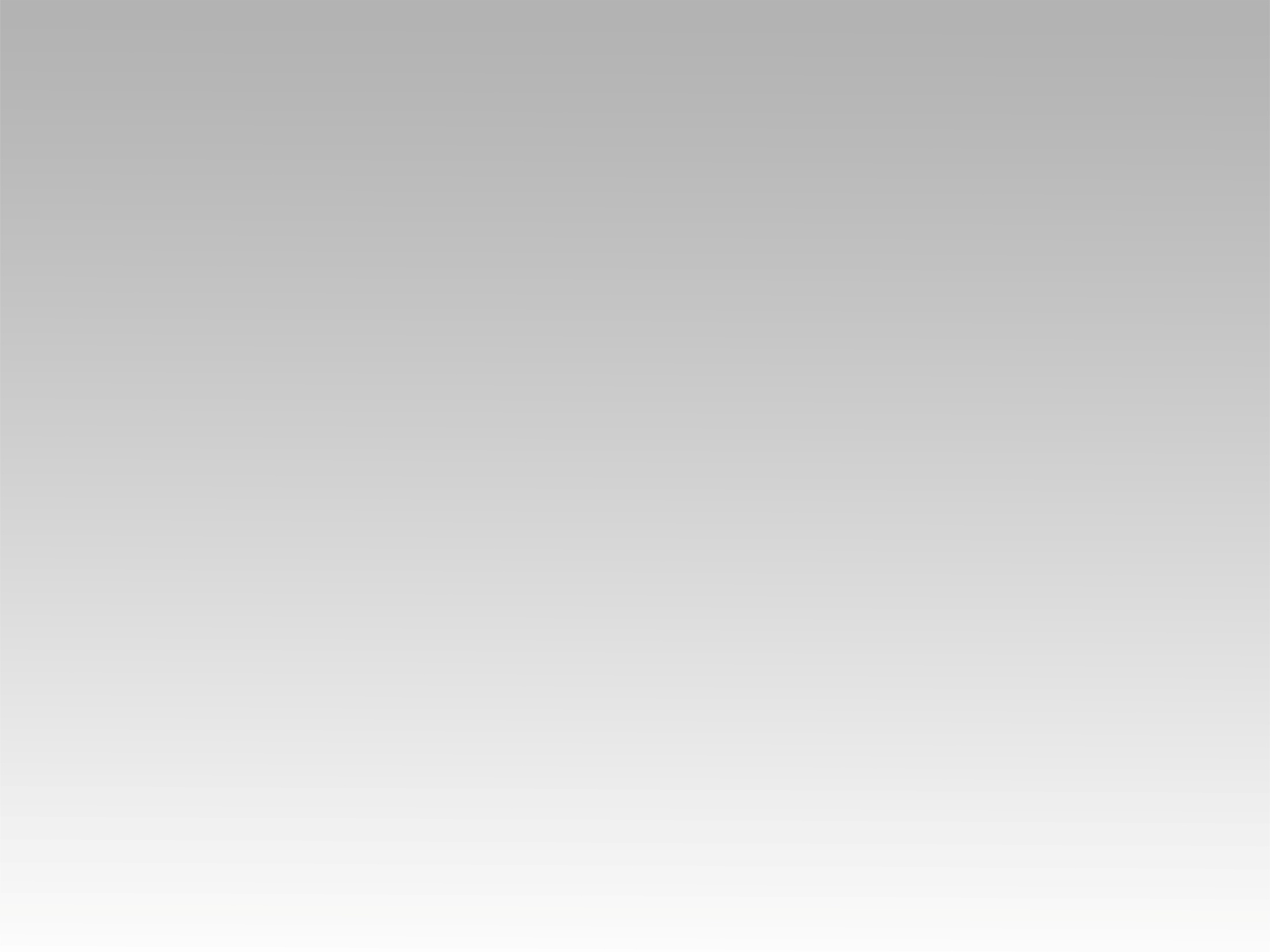 تـرنيــمة
من يوم ما عرفتك
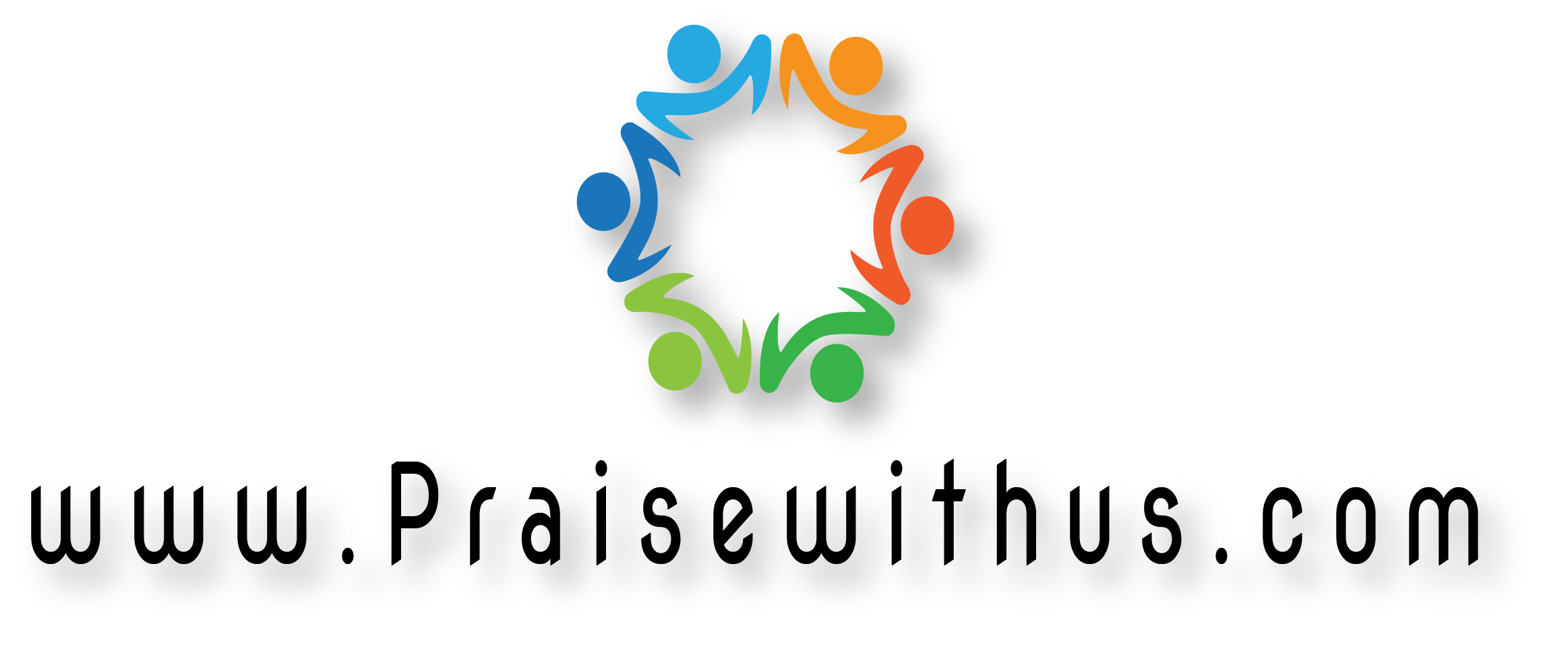 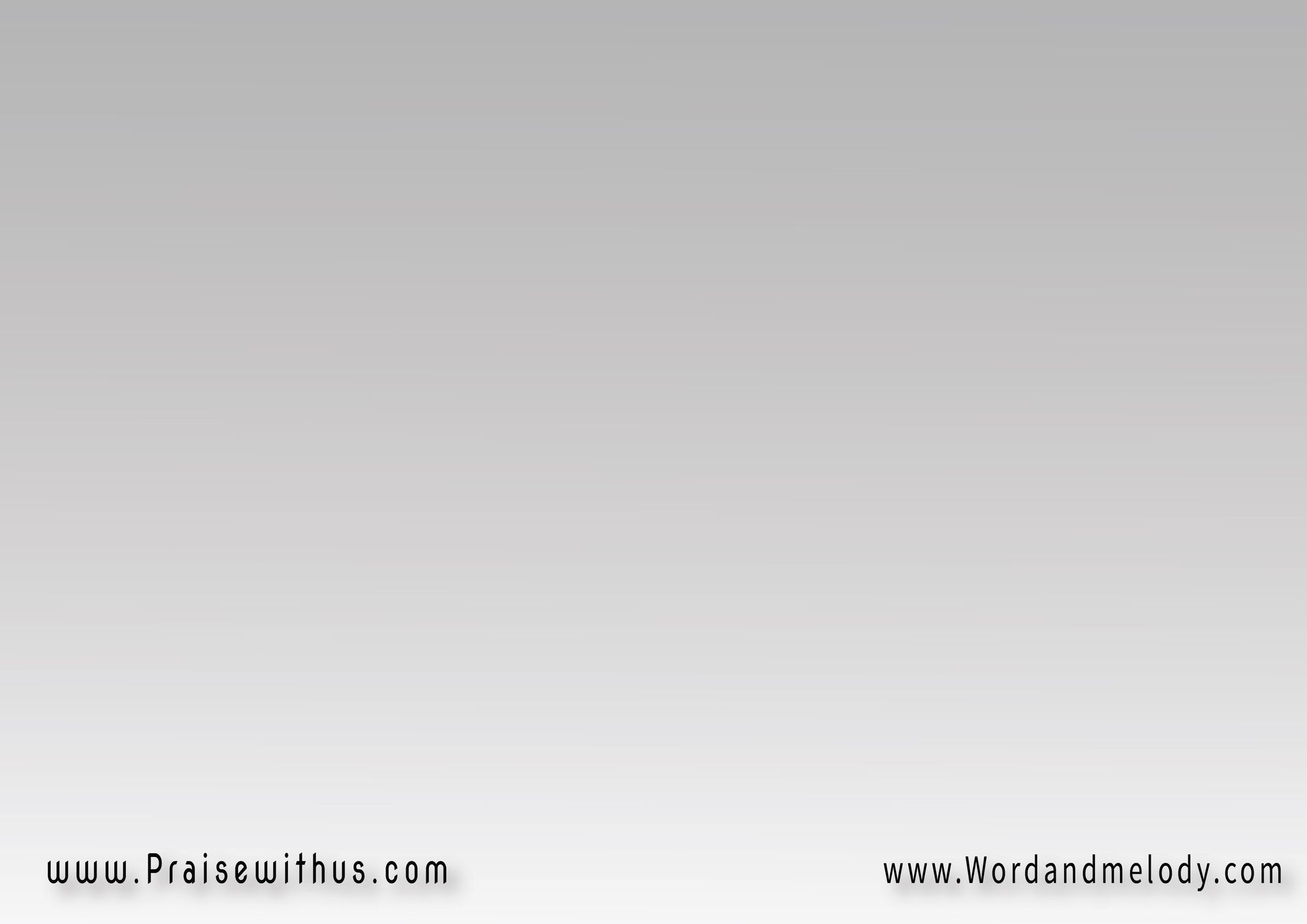 من يوم ما عرفتك يسوع 
وانا عايش دايما فرحان 
من يوم ما عرفتك وحياتي 
تشهد عن فيض الاحسان
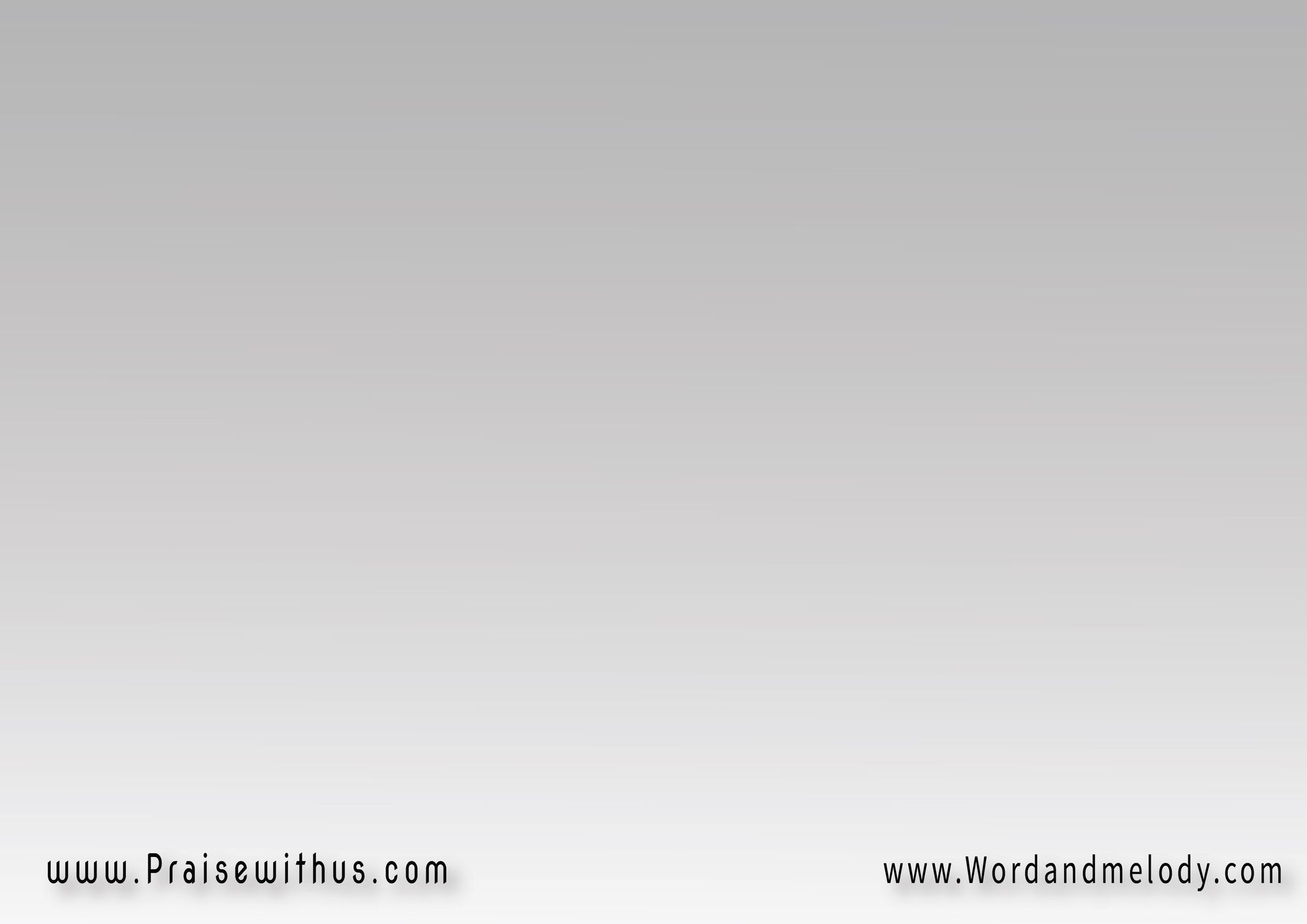 من يوم ما عرفتك قلبي ارتاح 
وقت سلامك والأفراح قلبي أتملا بالفرح والغني 
ولي الحزن وكل جراح
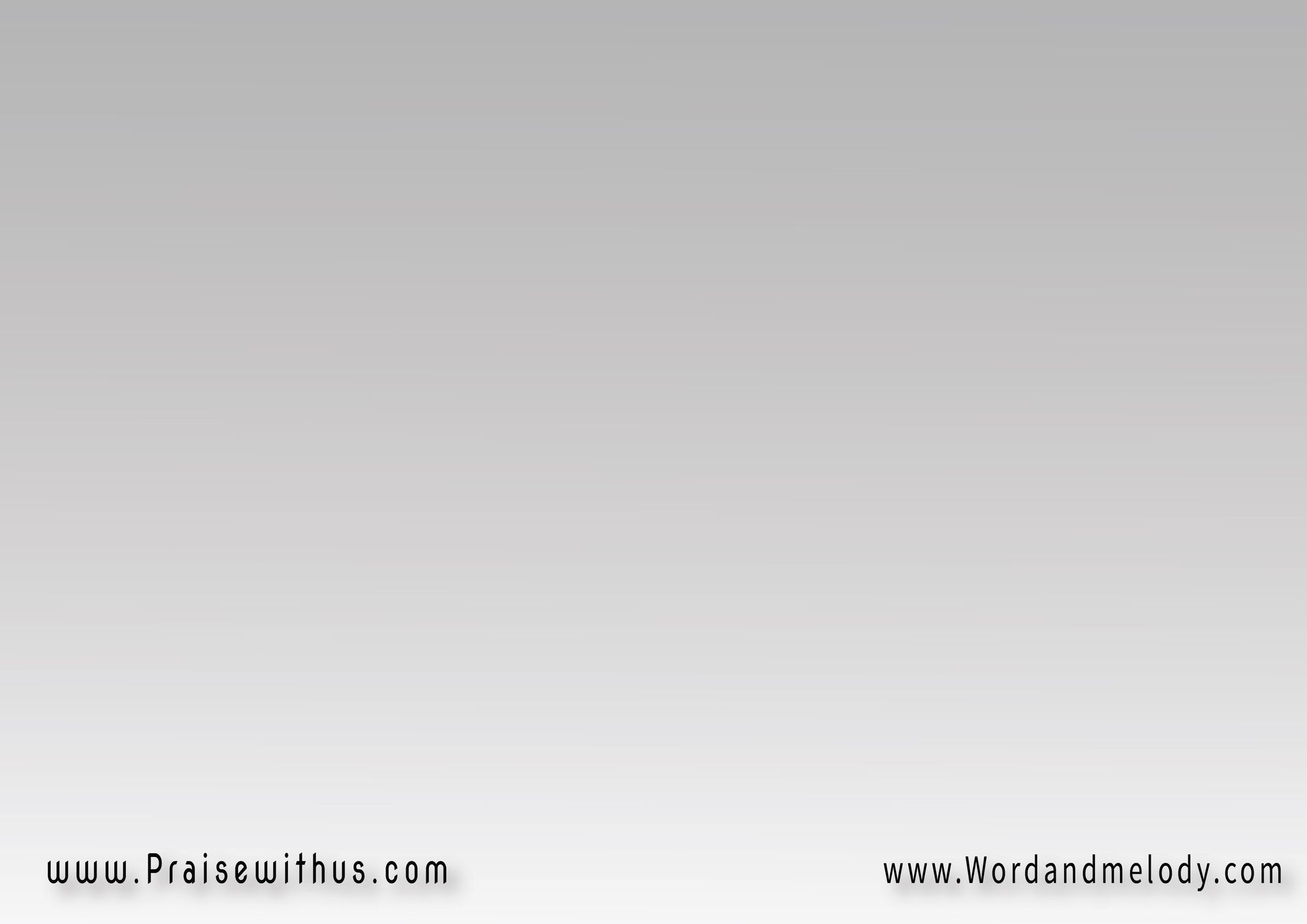 من يوم ما عرفتك يسوع 
وانا عايش دايما فرحان 
من يوم ما عرفتك وحياتي 
تشهد عن فيض الاحسان
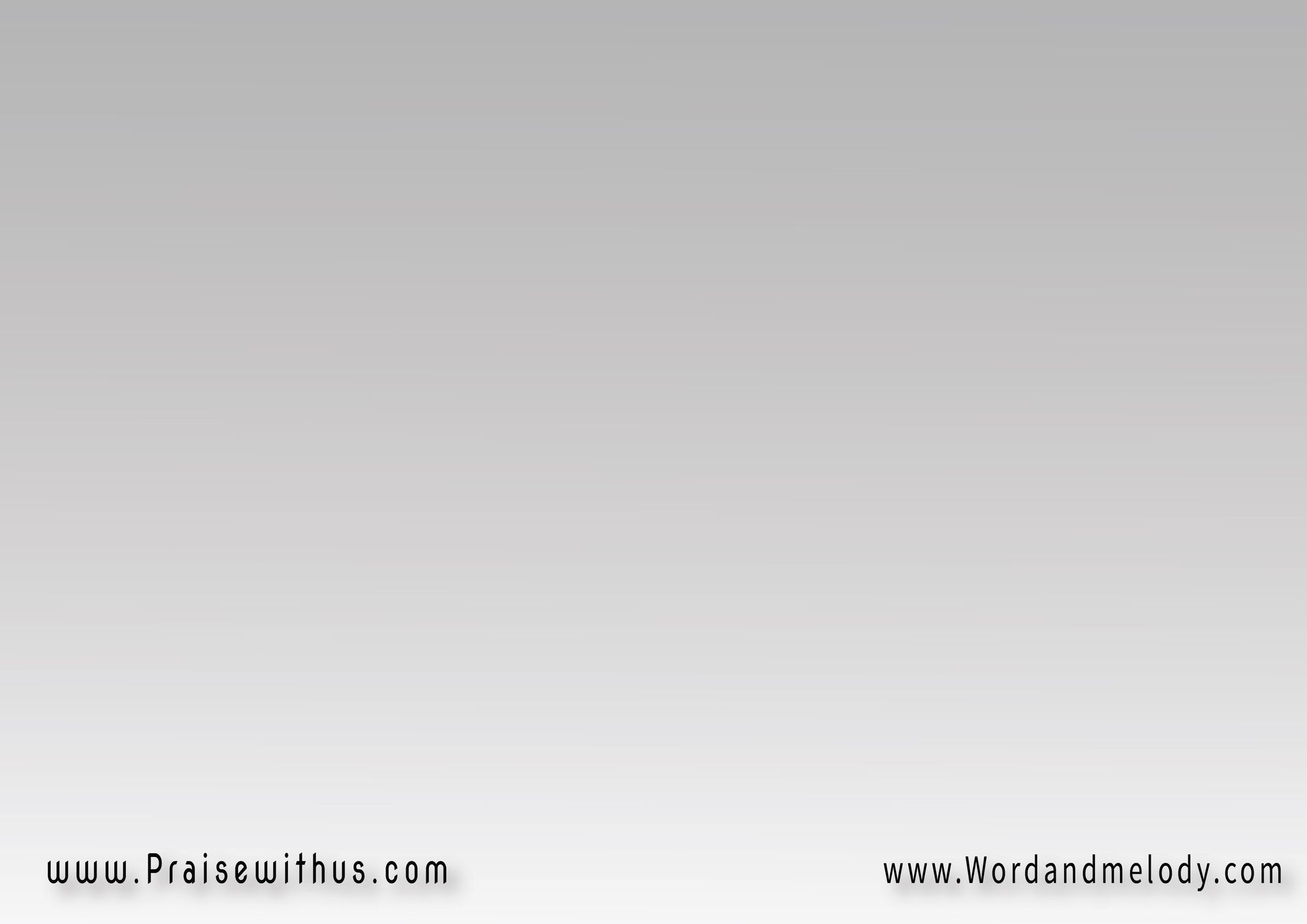 من يوم ما عرفتك نلت خلاصي وبقيت مجدى ورافع راسيرخصت كل كنوز الدنيا 
وضمنت لي في السما ميراثي
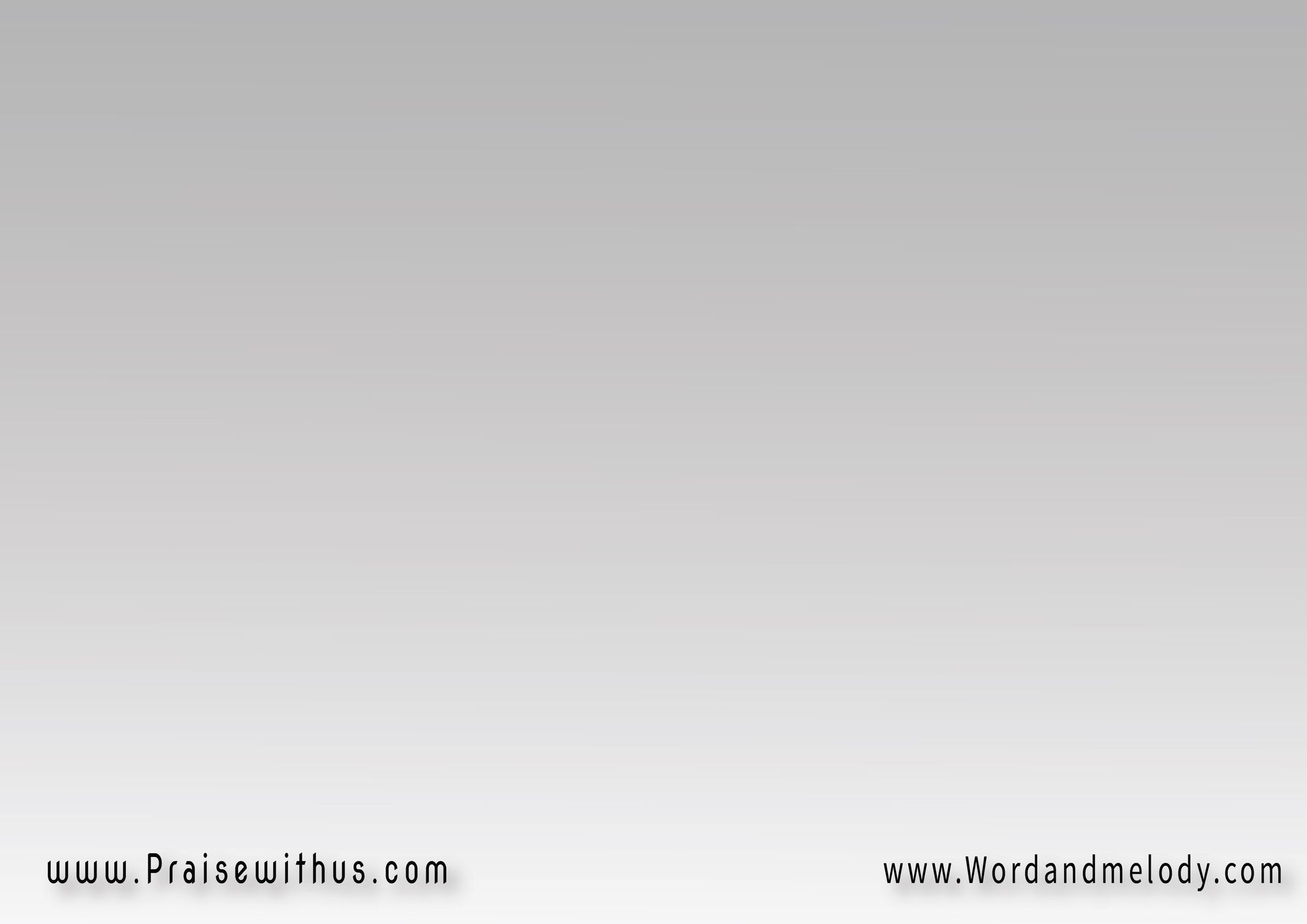 من يوم ما عرفتك يسوع 
وانا عايش دايما فرحان 
من يوم ما عرفتك وحياتي 
تشهد عن فيض الاحسان
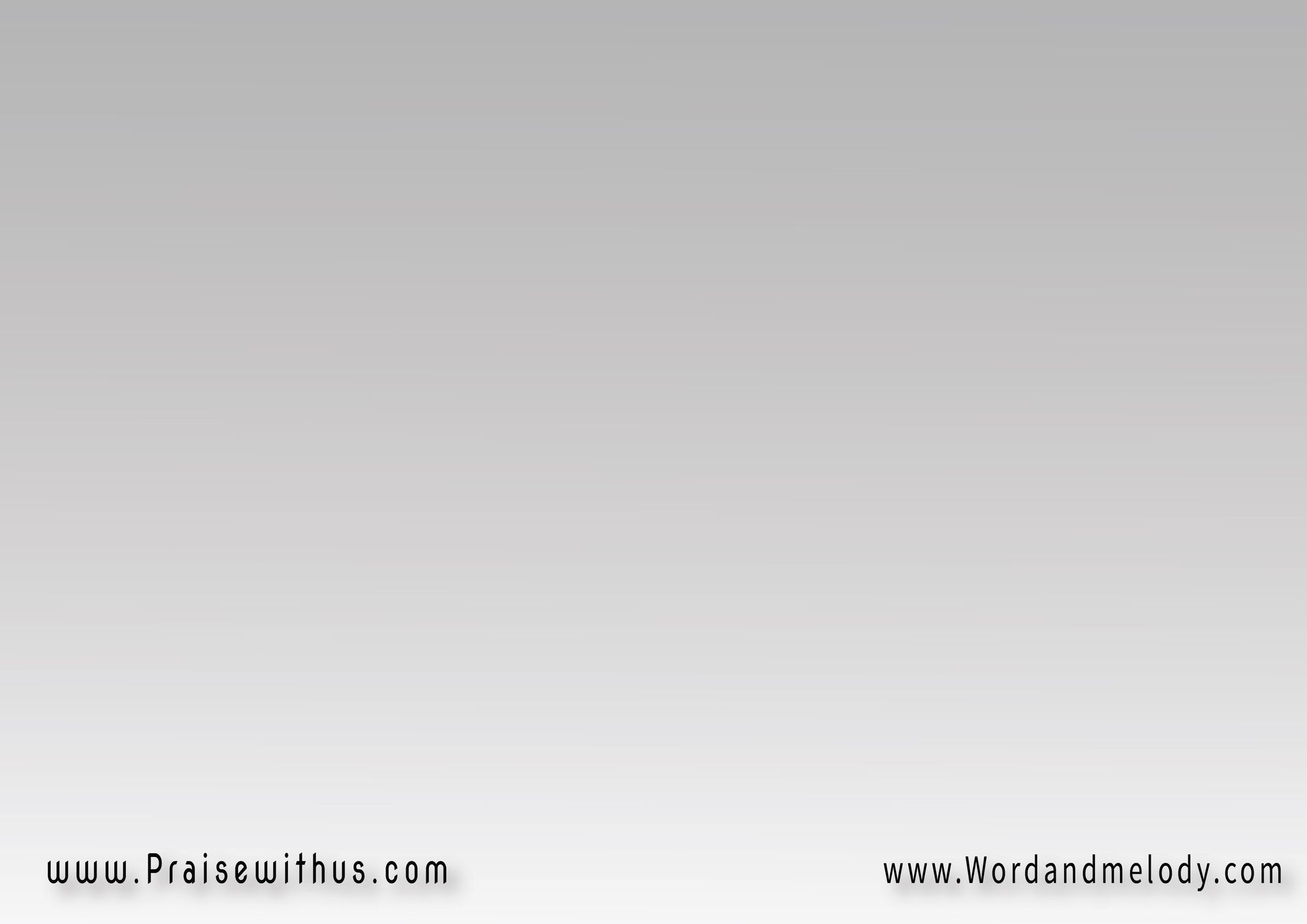 من يوم ما عرفتك عشت في نور وكلامك ملأ قلبي سروربأعلن ان صليبك هو سر حياتي 
وانا قلبي فخور
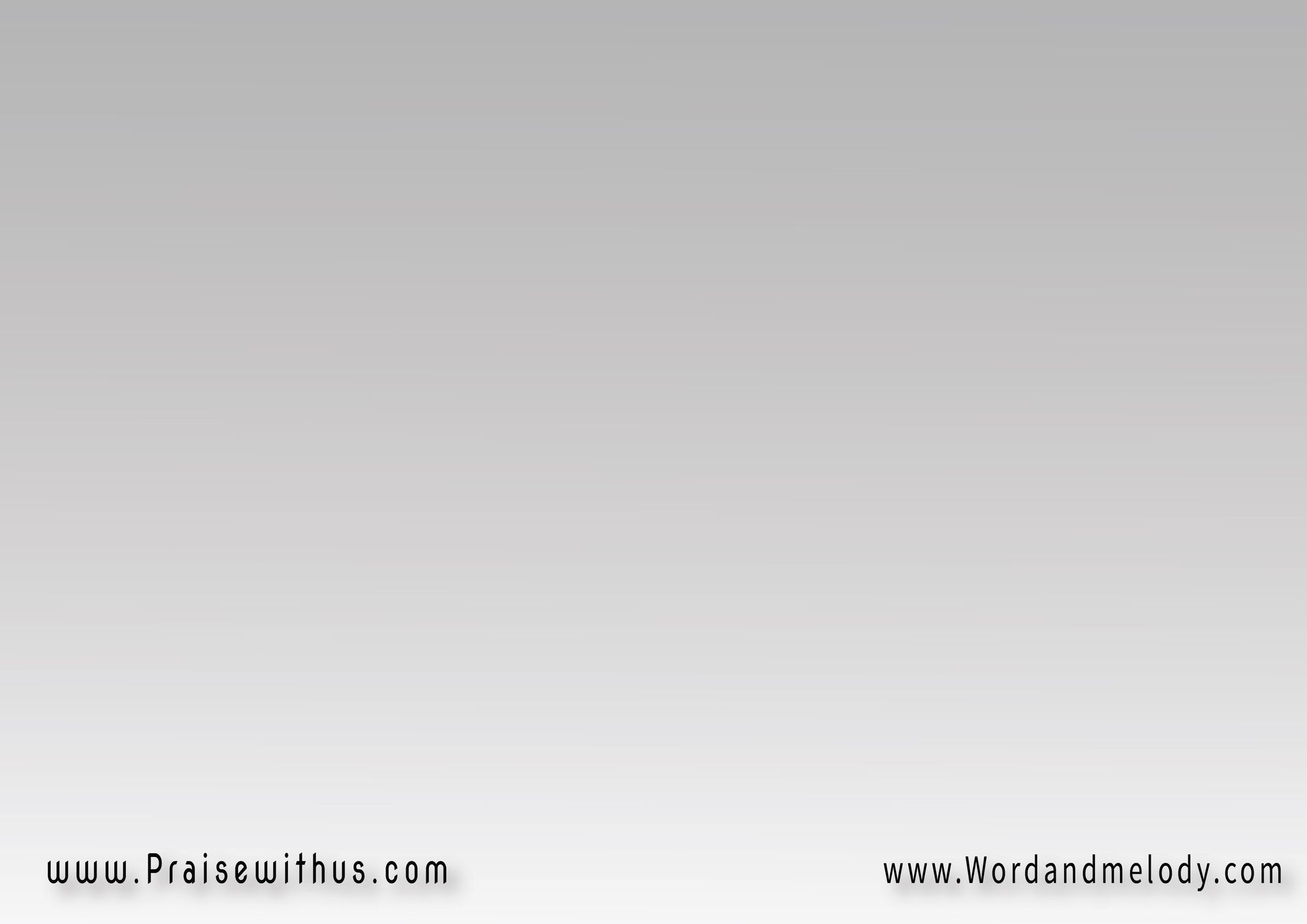 من يوم ما عرفتك يسوع 
وانا عايش دايما فرحان 
من يوم ما عرفتك وحياتي 
تشهد عن فيض الاحسان
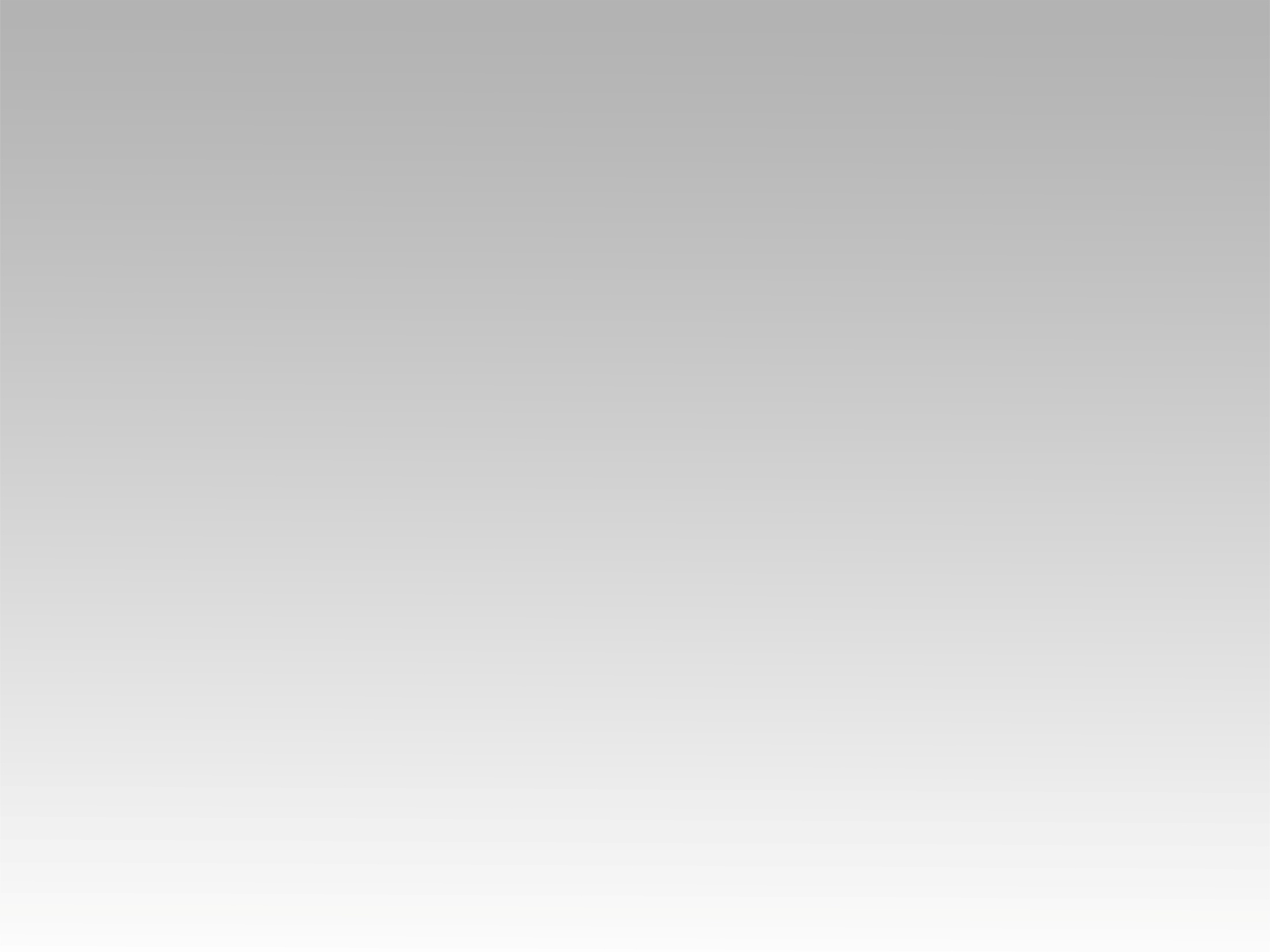 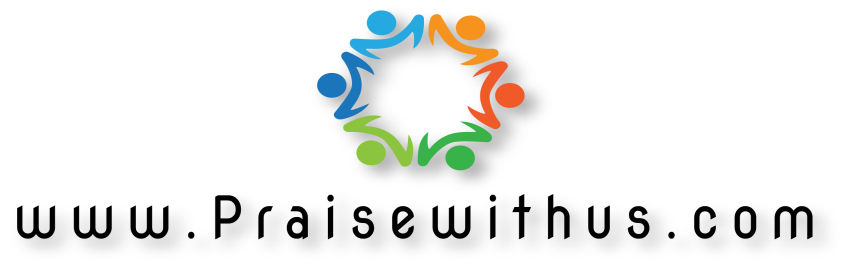